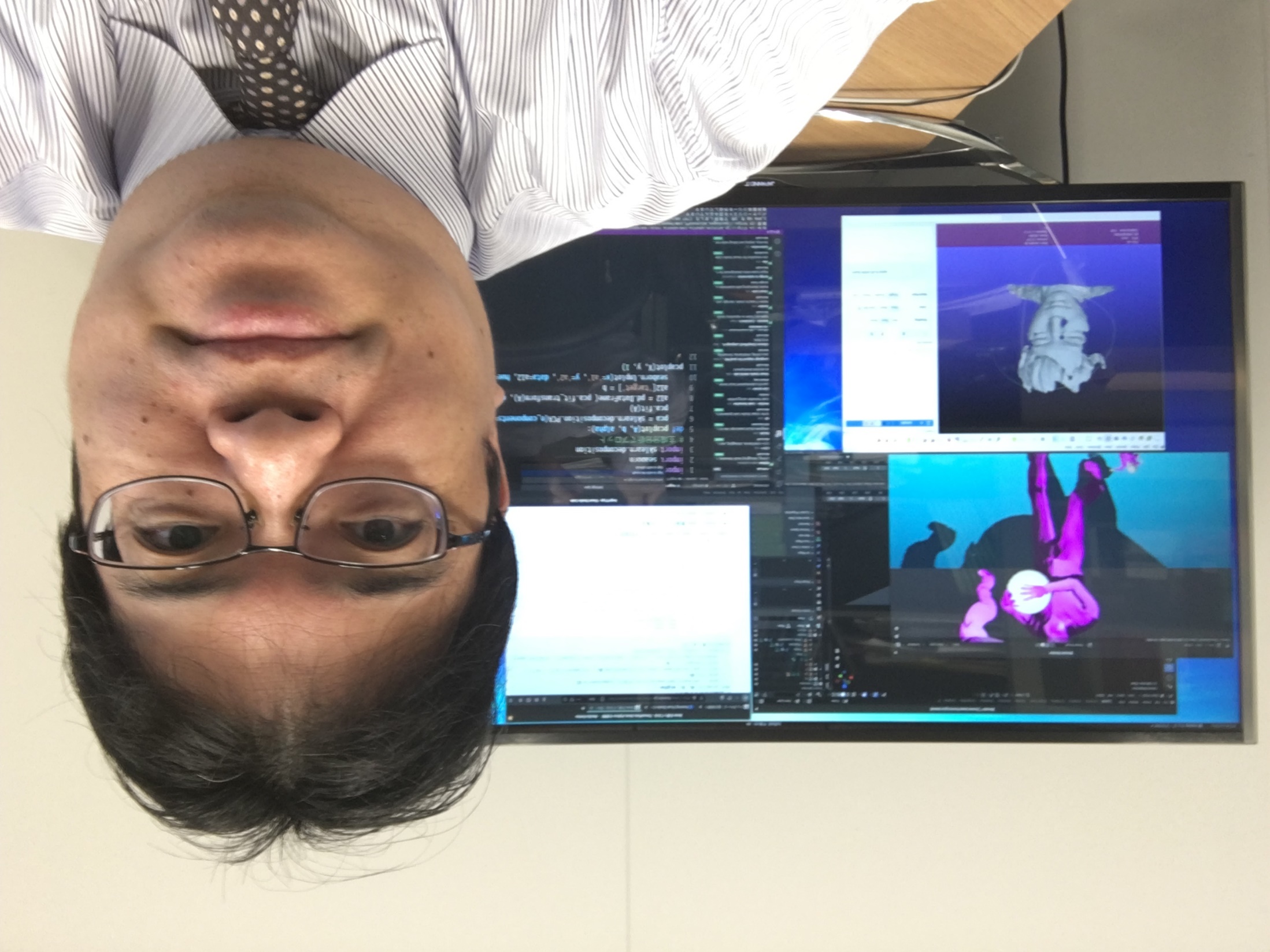 pi-4. 条件分岐，ステップ実行
トピックス：条件分岐，if，else，ステップ実行
URL: https://www.kkaneko.jp/pro/pi/index.html
（Java の基本，スライド資料とプログラム例）
金子邦彦
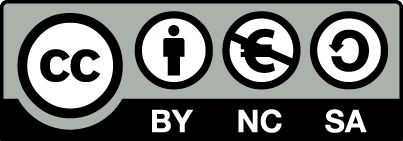 1
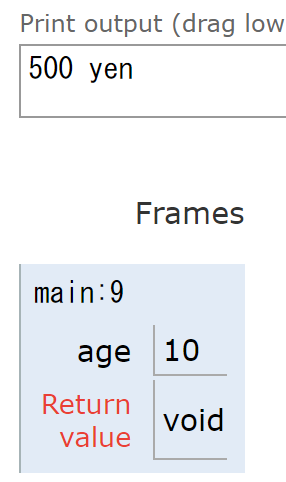 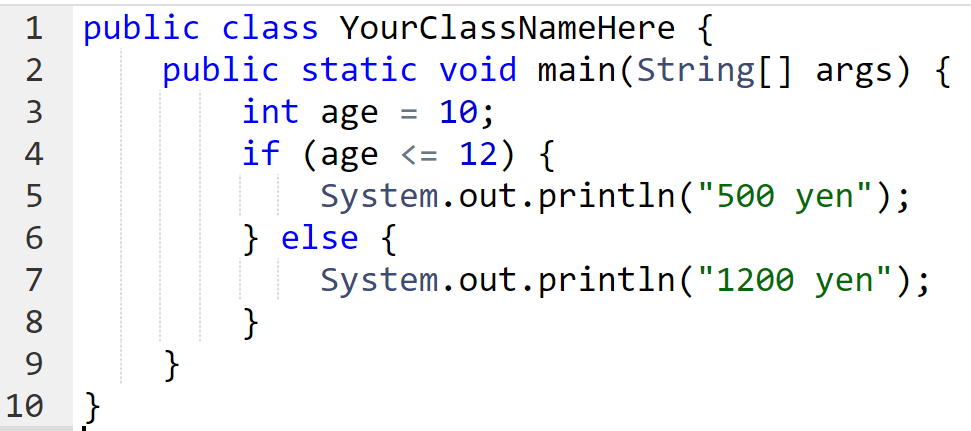 条件分岐，age <= 12 のときは 500 yen，
age > 12 のときは 1200 yen
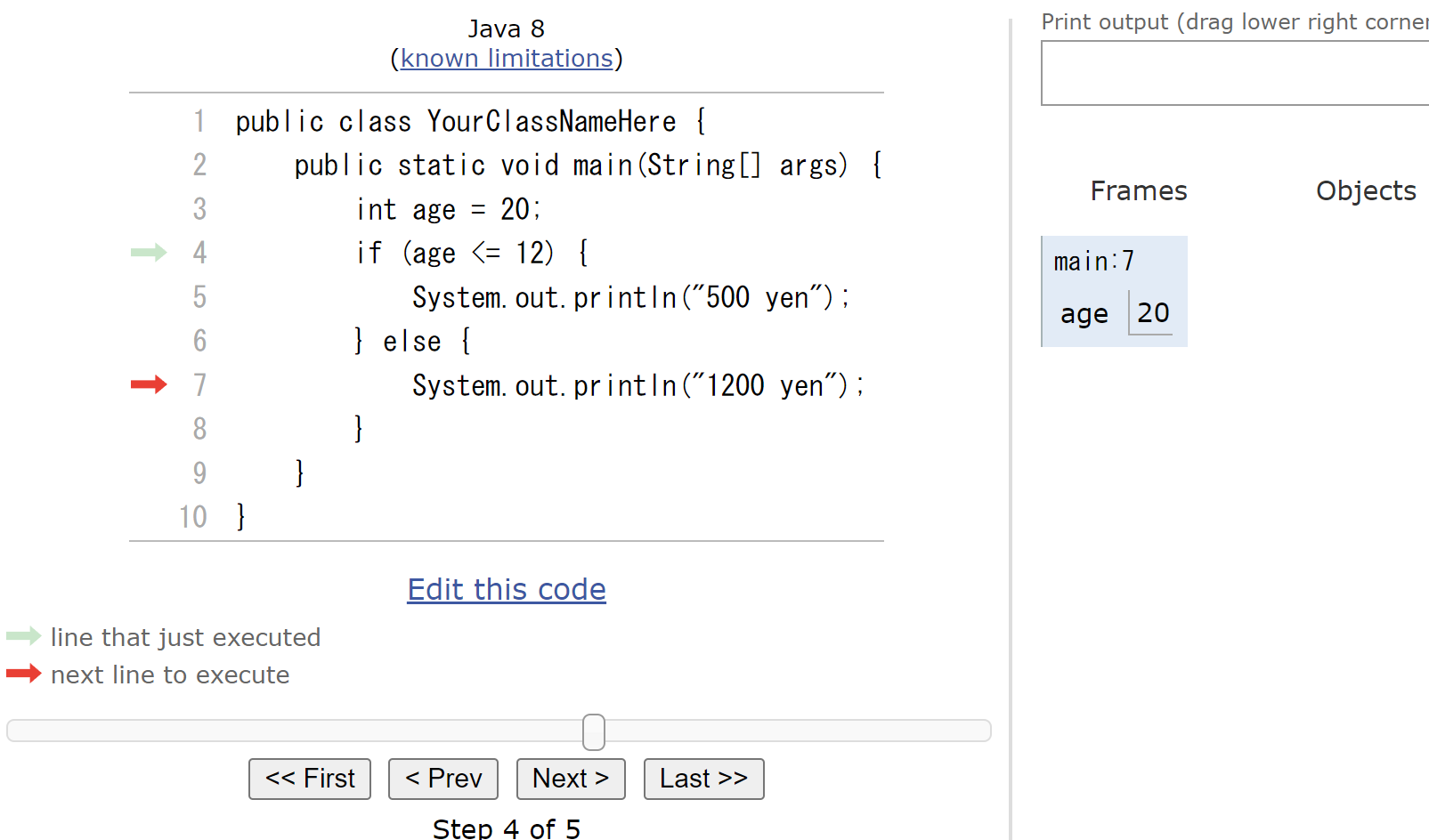 ステップ実行により，ジャンプの様子を観察
2
全体まとめ
条件分岐では，変数や式の値によって結果が変わるなどの判断を行う
	条件式は「age <= 12」のようになる

プログラムは，通常は，上から順に１つずつ実行される（逐次実行）

条件分岐や繰り返し（ループ）では，逐次実行とは違う実行の流れになる

ステップ実行により，変数等の変化，プログラム実行の流れを観察できる
3
アウトライン
各自、資料を読み返したり、課題に取り組んだりも行う
この授業では、Java を用いて基礎を学び、マスターする
4
オブジェクトとメソッド
hero.moveDown()

		hero 			オブジェクト
		moveDown() 	メソッド
		間を「.」で区切っている
メソッド: オブジェクトに属する操作や処理．
メソッド呼び出しでは，引数を指定することがある．引数（ひきすう）は，メソッドに渡す値のこと
      hero.attack("fence", 36, 26)
5
Java プログラムの書き方
プログラムの例
x = 100
a = x + 200
enermy1 = hero.findNearestEnemy()
hero.attack(enemy1)
代入：オブジェクト名 ＋ 「=」　
	      ＋ 式または値またはメソッド呼び出し
メソッドアクセス：オブジェクト名  ＋ 「.」
	      ＋ メソッド名 ＋「()」 （引数を付けることも）
その他，属性アクセス，関数呼び出し，制御，「*」, 「+」などの演算子，コマンド，定義など
6
Java Tutor の起動
① ウェブブラウザを起動する

② Java Tutor を使いたいので，次の URL を開く
	http://www.pythontutor.com/

③ 「Java」をクリック　⇒ 編集画面が開く
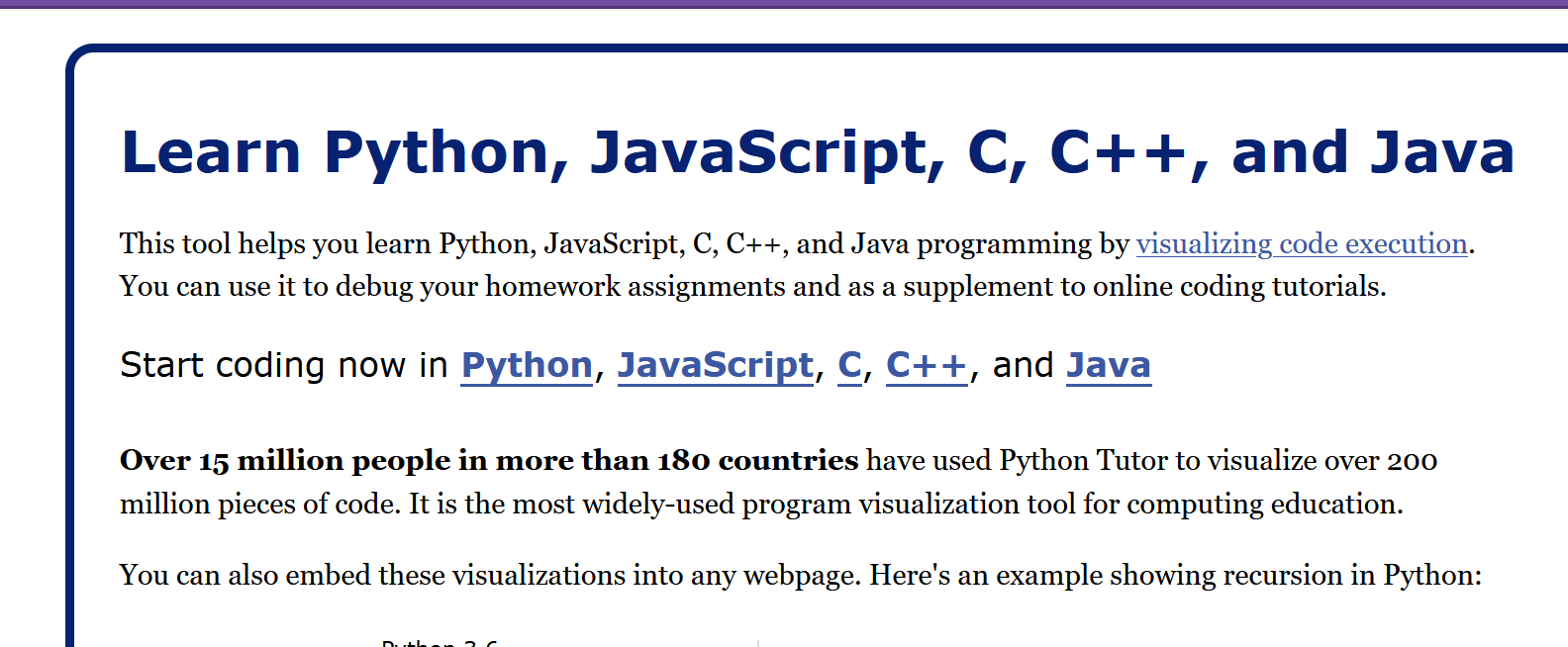 7
Java Tutor でのプログラム実行手順
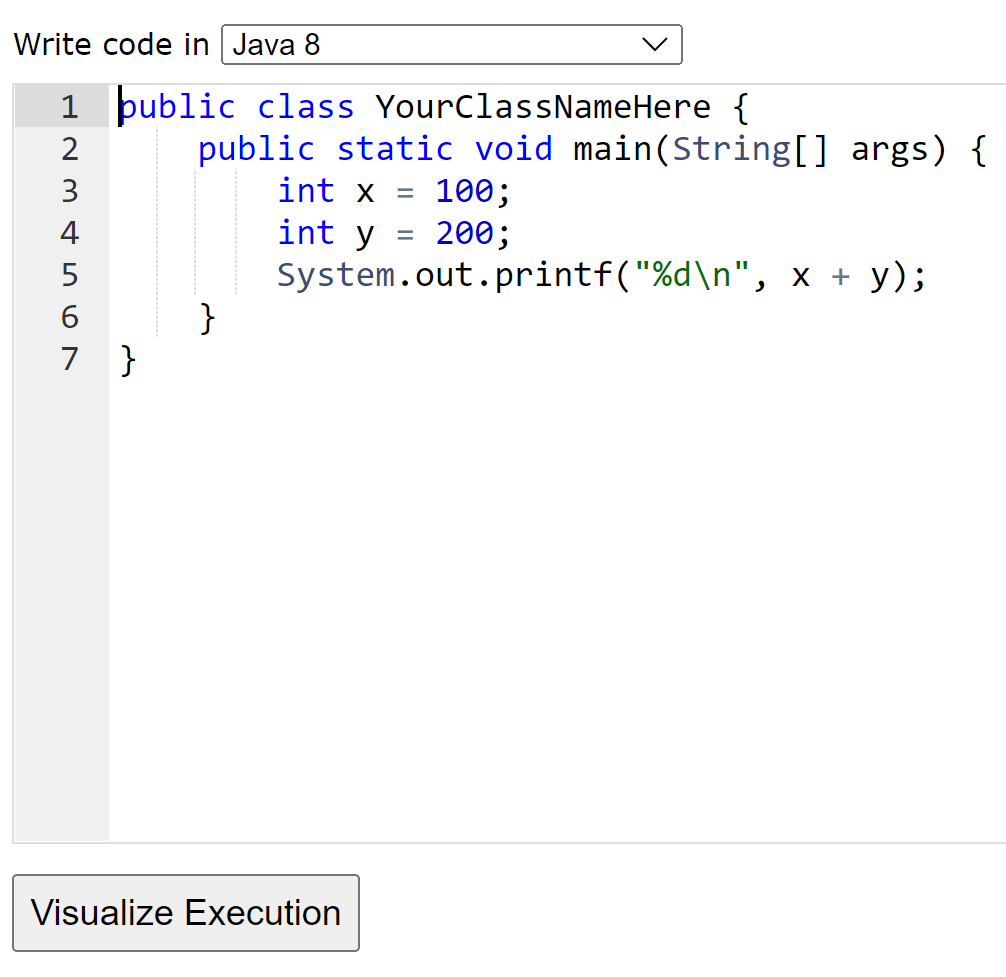 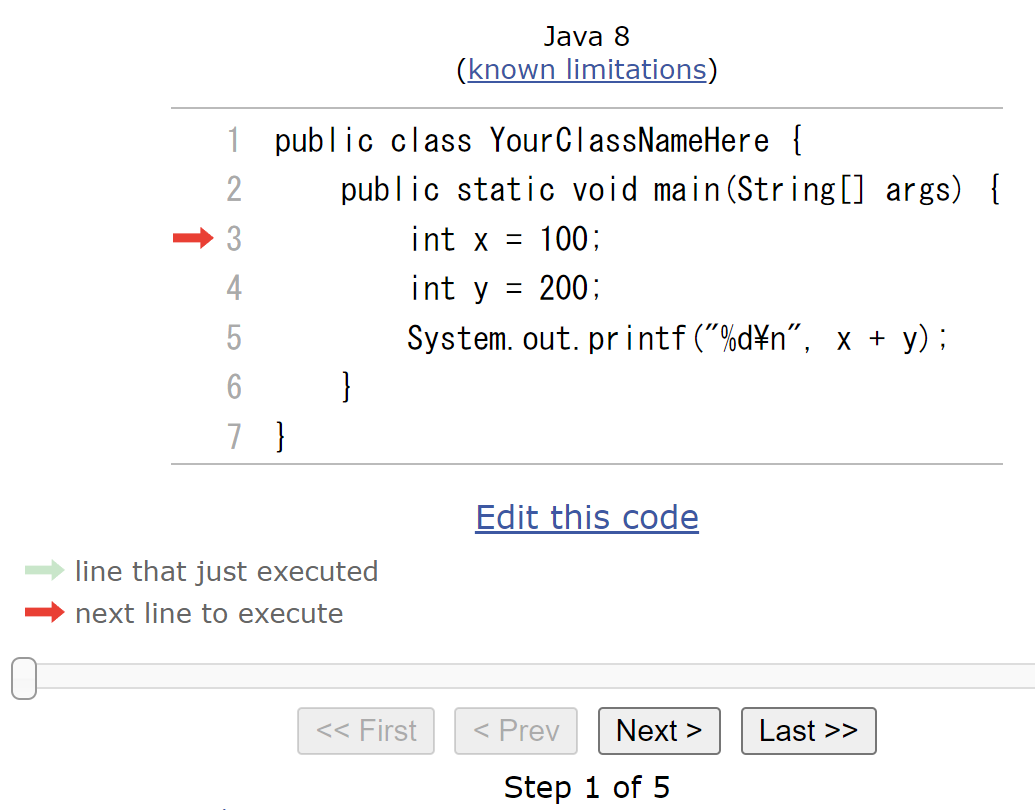 (1)「Visualize Execution」をクリックして実行画面に切り替える
(2)「Last」をクリック．
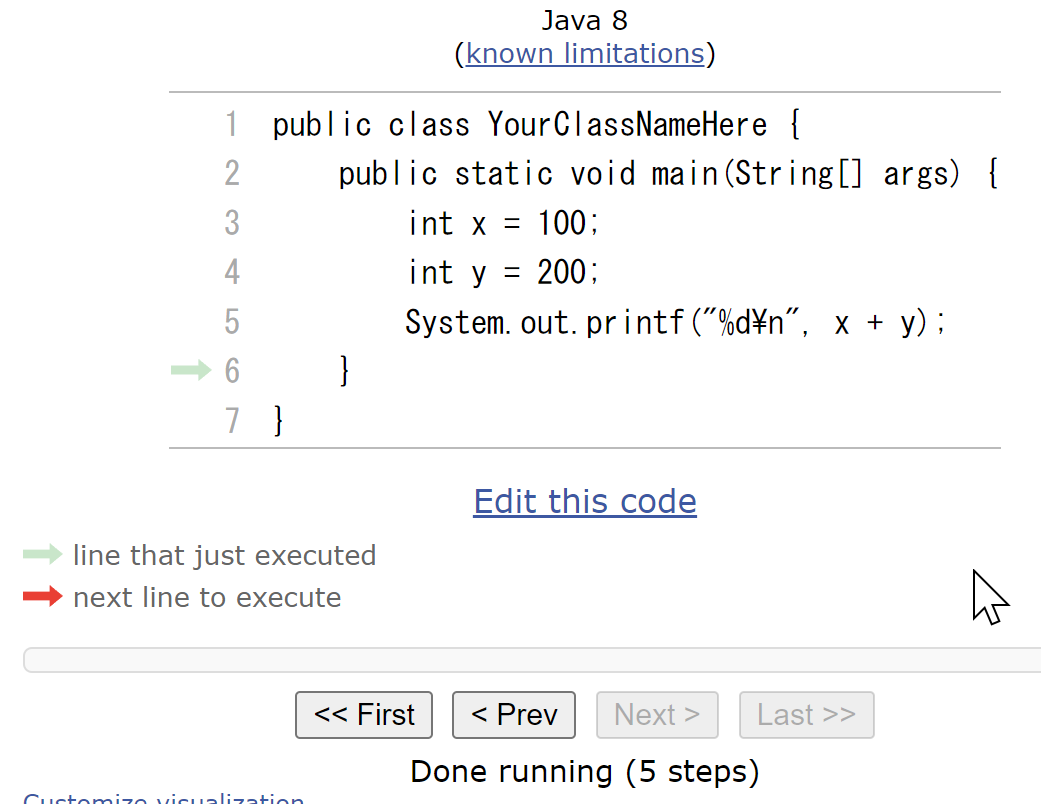 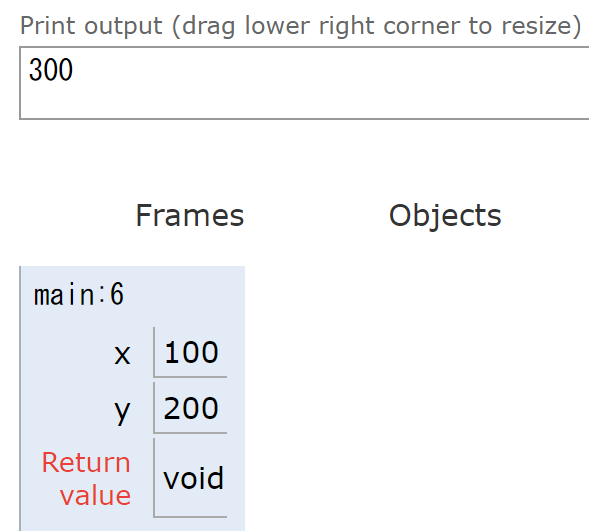 (4)「Edit this code」をクリックして編集画面に戻る
(3) 実行結果を確認する．
8
Java Tutor 使用上の注意点①
実行画面で，次のような赤の表示が出ることがある → 無視してよい
　　過去の文法ミスに関する確認表示
　　邪魔なときは「Close」
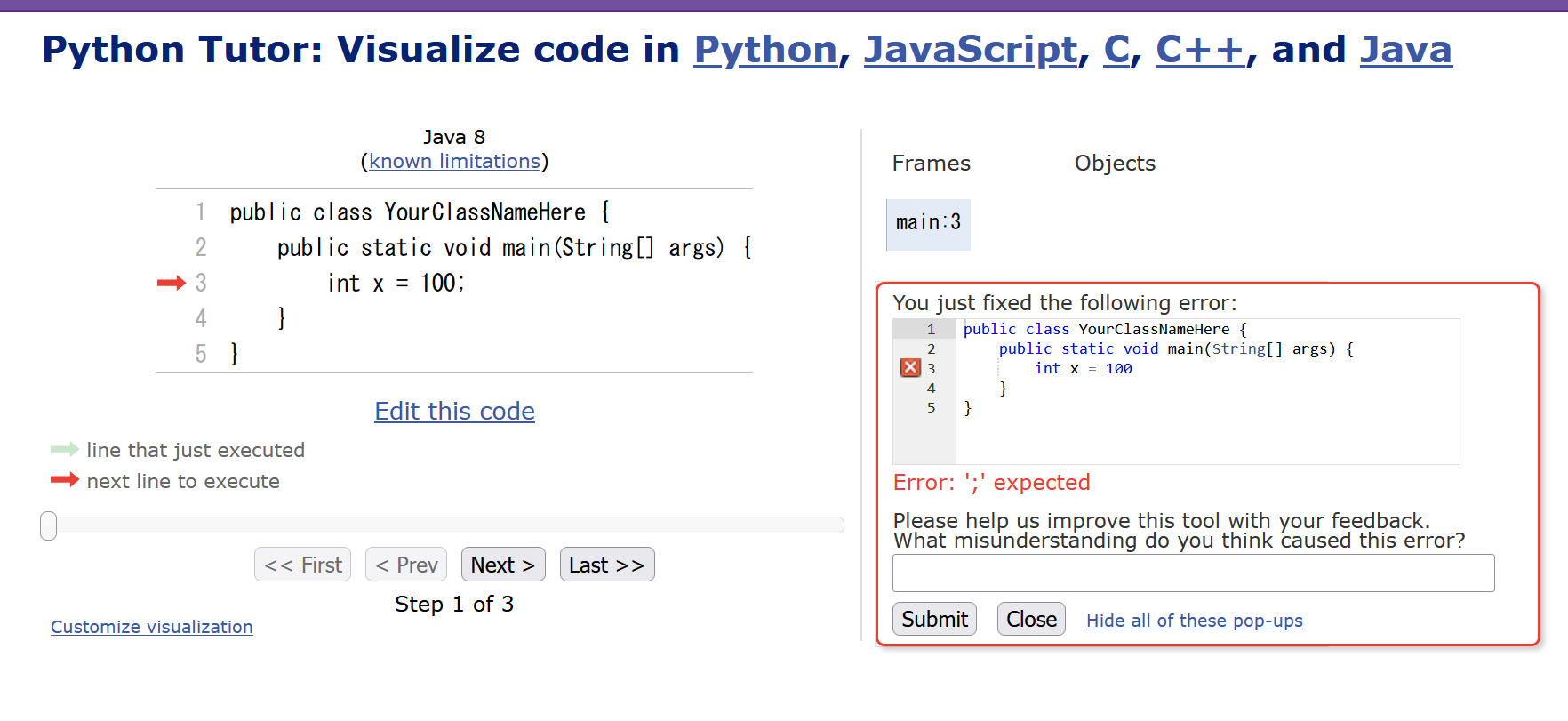 9
Java Tutor 使用上の注意点②
「please wait ... executing」のとき，１０秒ほど待つ．



　

→　混雑しているときは， 「Server Busy・・・」 
    というメッセージが出ることがある．
　混雑している．少し（数秒から数十秒）待つと自
　動で表示が変わる（変わらない場合には，操作を
　もう一度行ってみる）
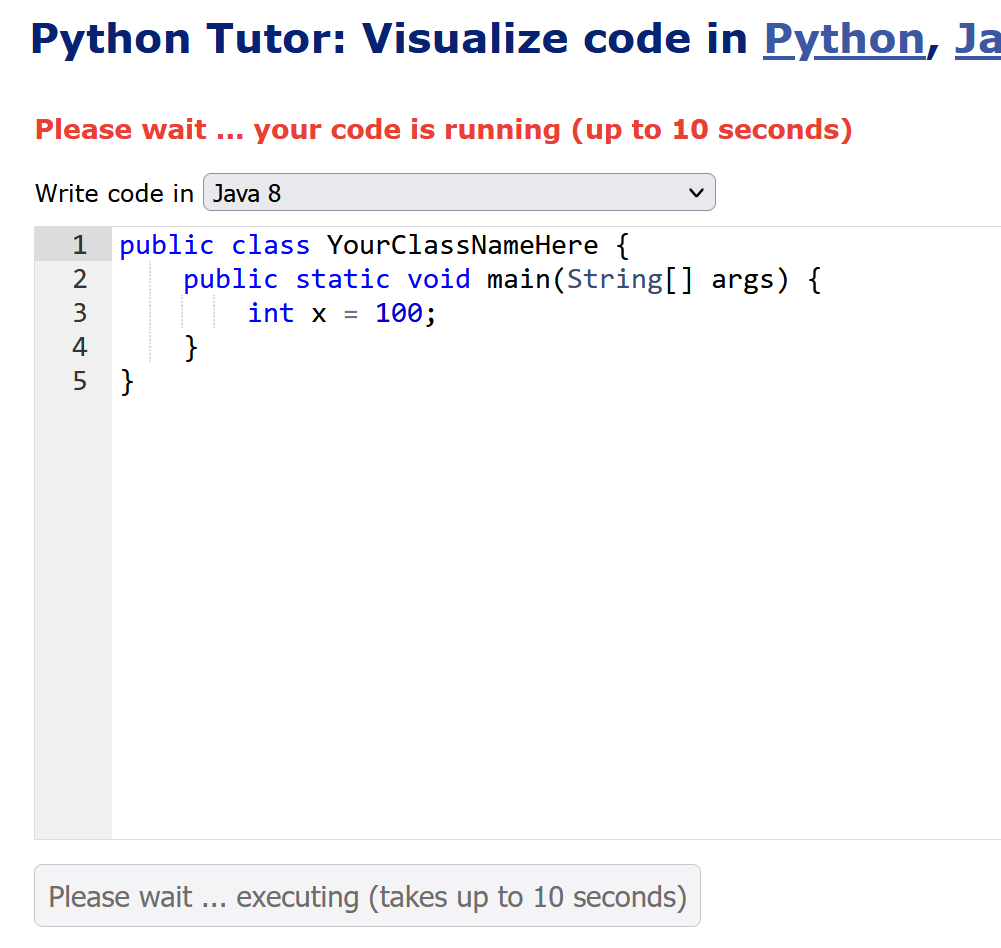 10
4-1. 条件分岐
11
条件分岐
条件分岐では，変数や式の値によって結果が変わるなどの判断を行う

　　　age の値が 12以下     →  500 
                              13以上     →  1800
条件式は「age <= 12」のようになる
12
条件分岐のプログラム例
public class YourClassNameHere {
    public static void main(String[] args)  {
        int age = 10;
        if (age <= 12) {
            System.out.println("500 yen");
        } else {
            System.out.println("1200 yen");
        }
    }
}
字下げを行うことで，
プログラムを読みやすくしている
13
4-2. 演習
14
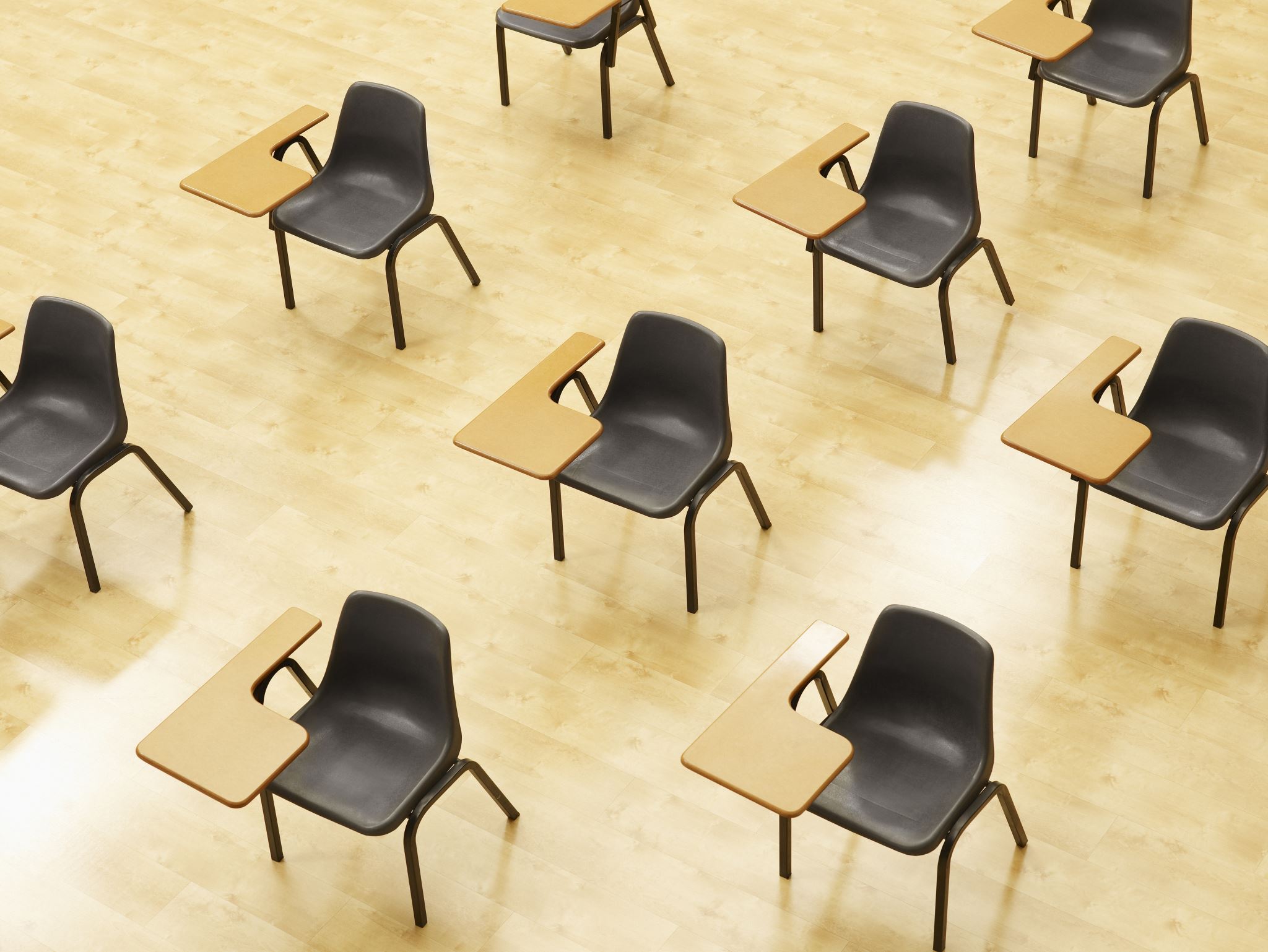 演習
資料：16 ～ 19

【トピックス】
条件分岐
if
else
15
① Java Tutor のエディタで次のプログラムを入れる
	10 歳のときは 500円
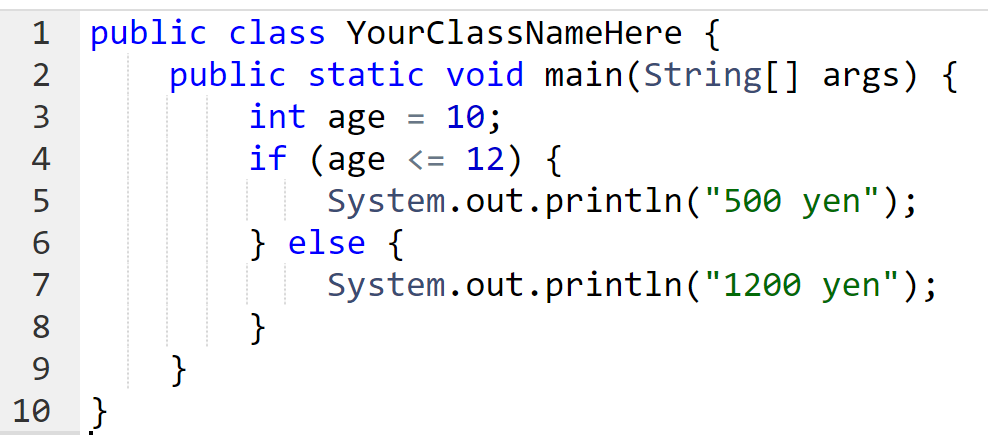 16
② 実行し，結果を確認する
	10 歳のときは 500円
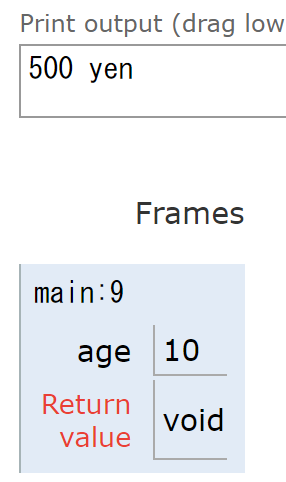 結果の
「500 yen」が表示
されるので確認
「Visual Execution」をクリック．そして「Last」をクリック．結果を確認． 「Edit this code」をクリックすると，エディタの画面に戻る
17
③ Java Tutor のエディタで次のプログラムを入れる
	20 歳のときは 1200円
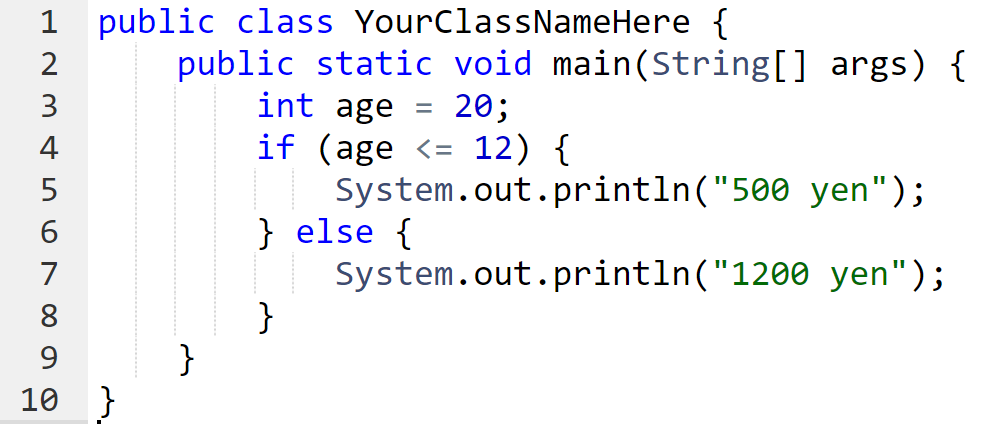 18
④ 実行し，結果を確認する
	20 歳のときは 1200円
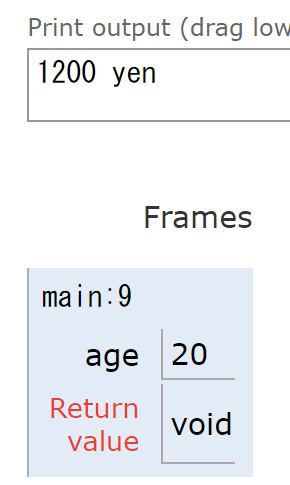 結果の
「1200 yen」が表示
されるので確認
★ プログラムは消さずに
　残しておくこと
「Visual Execution」をクリック．そして「Last」をクリック．結果を確認． 「Edit this code」をクリックすると，エディタの画面に戻る
19
4-3. 条件分岐のステップ実行
20
プログラム実行
命令（コマンド）は，順番に並んでいる

通常は，上から順に１つずつ実行される（逐次実行）

条件分岐や繰り返し（ループ）では，逐次実行とは違う実行の流れになる

※　プログラミング言語の種類によっては，順番に並んでいないという場合もある： SQL, Scheme, Prolog など
21
ステップ実行
ステップ実行により，プログラム実行の流れをビジュアルに観察
22
Java Tutor でのステップ実行
ステップ実行により，プログラム実行の流れを確認できる
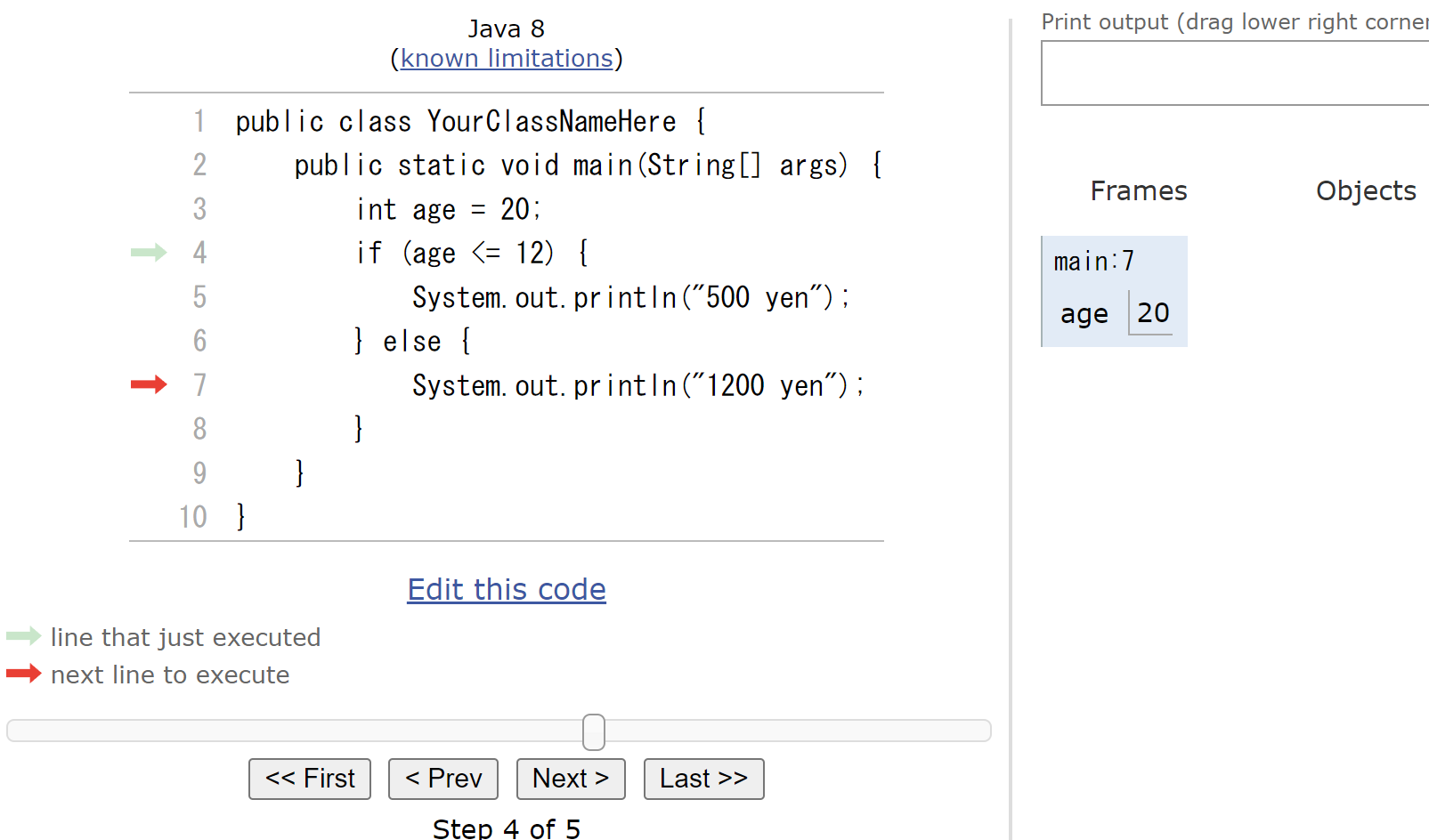 23
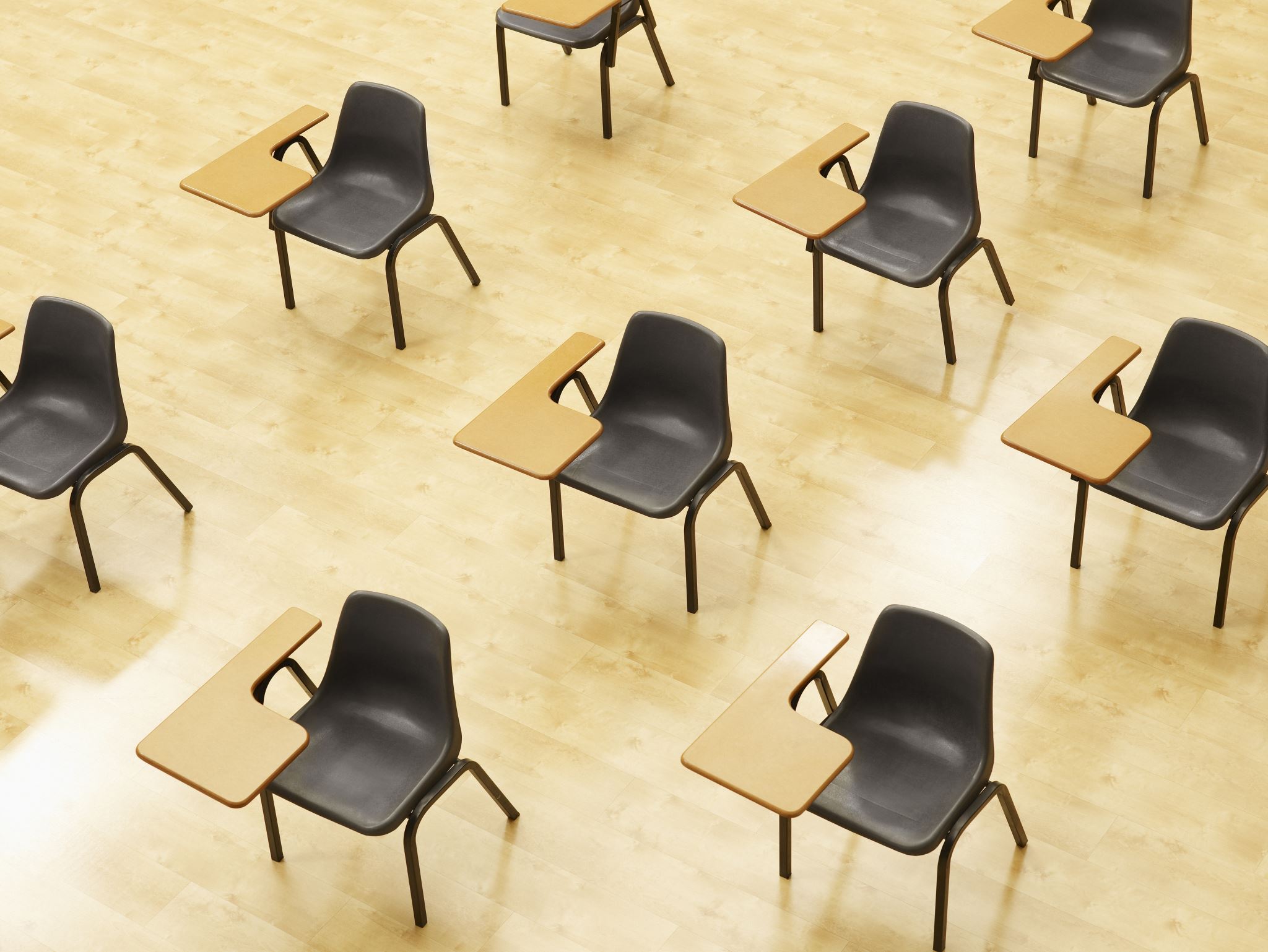 演習
資料：25 ～ 31

【トピックス】
Java Tutor でのステップ実行の操作
変数の値の変化
実行の流れの変化（ジャンプ）
24
① まずは，「Visualize Execution」をクリックして，実行開始
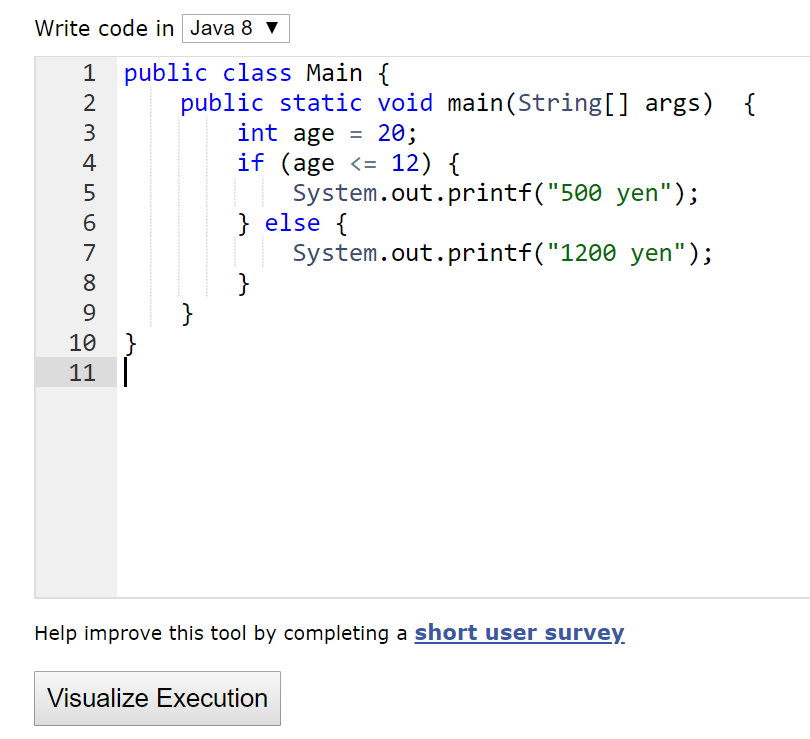 25
②「Step 1 of 5」と表示されているので，
　　　全部で，ステップ数は 5 あることが分かる
    （ステップ数と，プログラムの行数は違うもの）
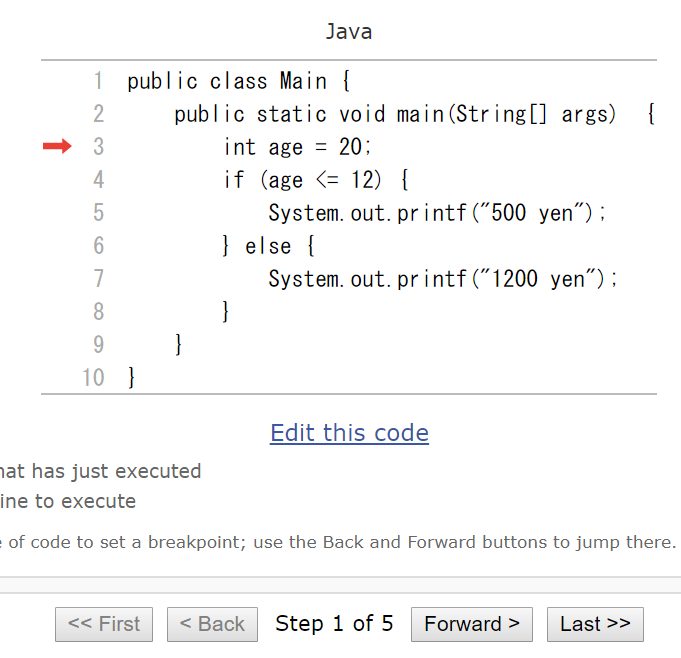 26
③ ステップ実行したいので，「Next」をクリックしながら，矢印の動きを確認．
※「Next」ボタンを何度か押し，それ以上進めな
くなったら終了
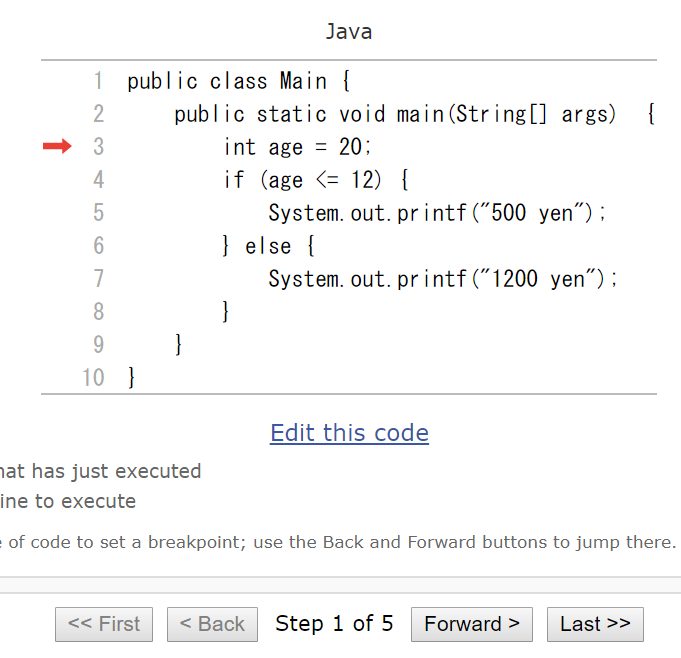 見どころ
４行目から ７行目へ
ジャンプするところ
27
④  最後の行まで達したら，「Edit this code」をクリックして，エディタの画面に戻る
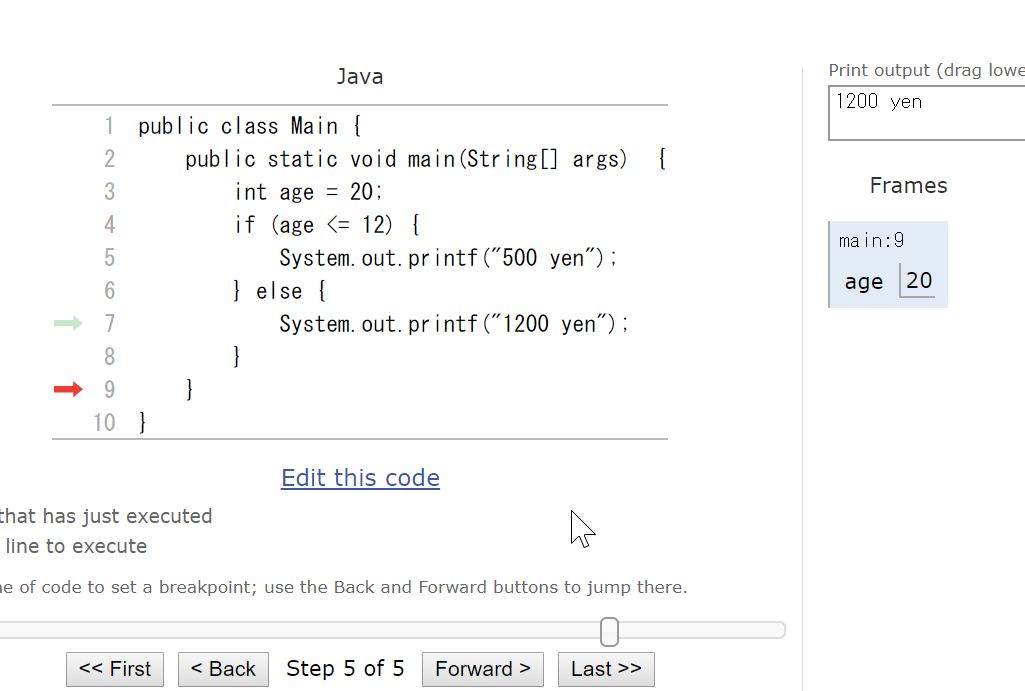 28
⑤　次のように「age = 10」と書き換えて，いままでと同じことを行う
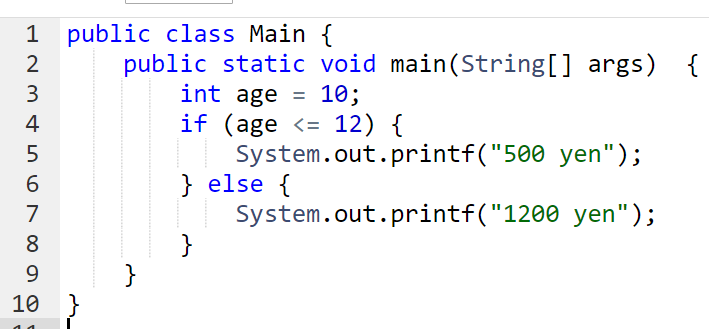 見どころ
５行目から ９行目へ
ジャンプするところ
29
次のプログラムを作成
・条件分岐
	weight の値が 100未満     →  0 yen
	                     100以上     →  1000 yen
・「weight = 50」に設定してテスト実行
正解の例は次のページ
30
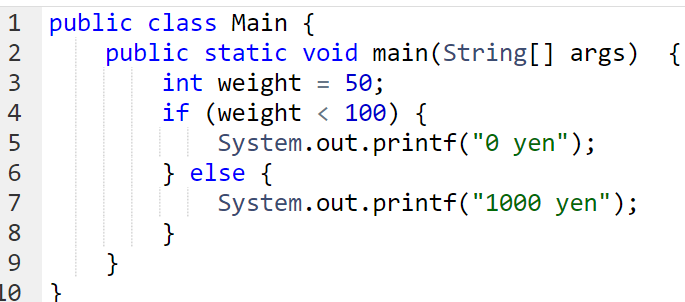 31
関連ページ
Java プログラミング入門
GDB online を使用
https://www.kkaneko.jp/pro/ji/index.html
Java の基本
Java Tutor, GDB online を使用
https://www.kkaneko.jp/pro/pi/index.html
Java プログラム例
https://www.kkaneko.jp/pro/java/index.html
32
資料中のソースコード 4-1
public class YourClassNameHere {
    public static void main(String[] args) {
        int age = 10;
        if (age <= 12) {
            System.out.println("500 yen");
        } else {
            System.out.println("1200 yen");
        }
    }
}
33